What It Means To Be Human
Ability to survive and adapt in different situation coupled with the ability to learn from each other
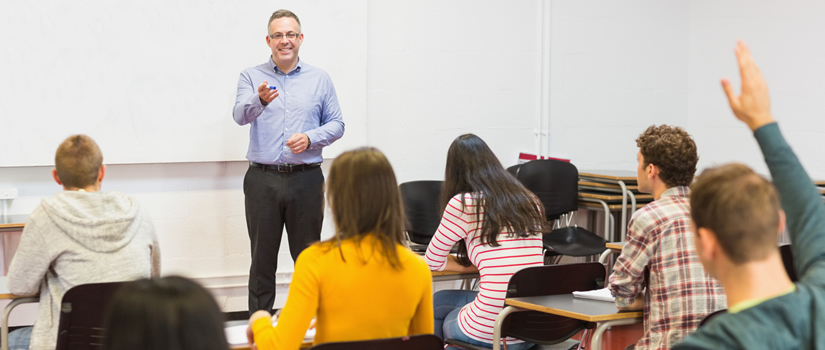 Society
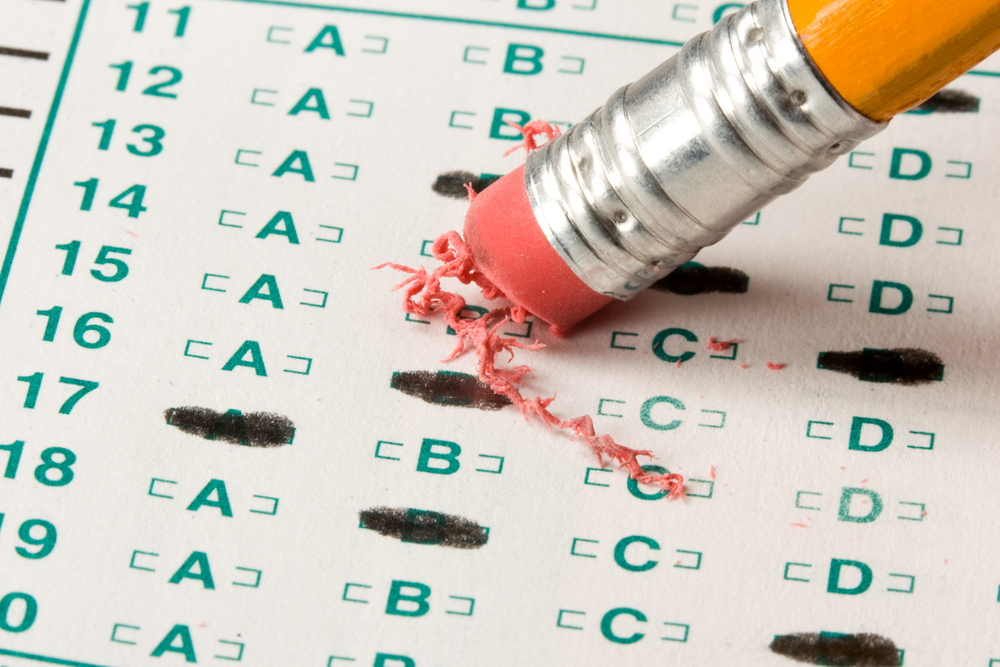 Learning From Each Other
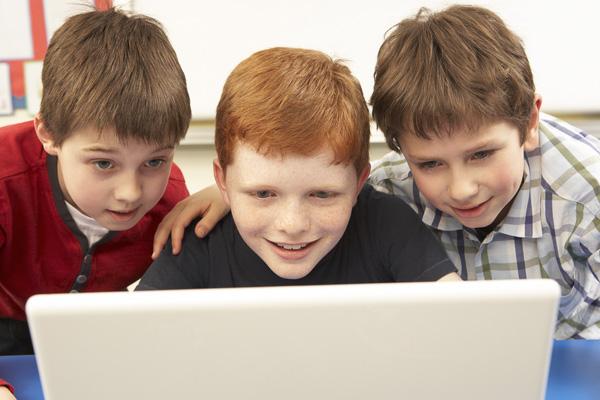 Feral Children: Oxana Malaya
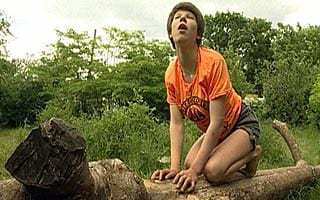 https://www.youtube.com/watch?v=93HymGXC_wM
Genie
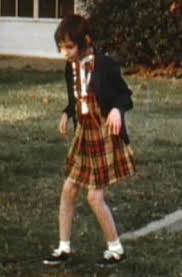